BERTIGO PERIFERIKOAREN TRATAMENDU FARMAKOLOGIKOA. ZER KASUTAN?31 Liburukia, 7 Zk 2023
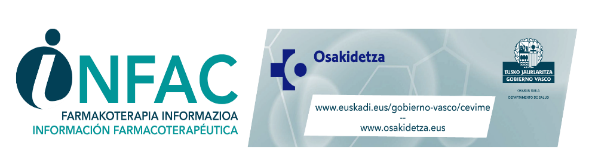 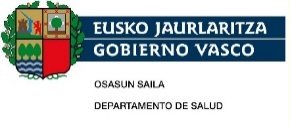 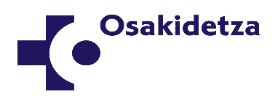 Aurkibidea
SARRERA
ZORABIOA ETA BERTIGOA: EBALUAZIOA ETA KAUSA
BERTIGO PERIFERIKOAREN TRATAMENDUA
Tratamendu farmakologiko sintomatiko akutua
Azpiko kausari zuzendutako tratamendu espezifikoa
Errehabilitazio  bestibularra
FUNTSEZKO IDEIAK
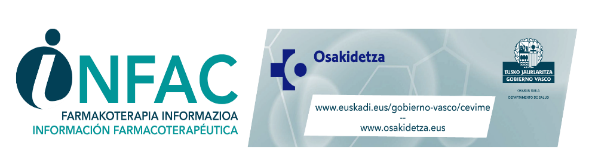 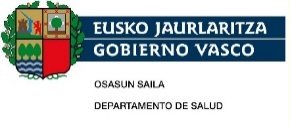 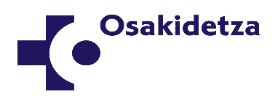 SARRERA (I)
”Zorabio”: termino zehaztugabea, askotariko sintomak deskribatzeko. Oro har, nolabait aldatzen da posizioaren edo mugimenduaren pertzepzioa, eta horrek orekan eragiten du

Urtero helduen % 15-20k izaten du

Maneiu konplexua: asko dira diagnostikatzeko aukerak eta larritasun-moduak 

Ohiko kausak: gaixotasun bestibularra, kardiobaskularra (batez ere adinekoen artean), neurologikoa eta arrazoi psikogenikoak. Pazienteen % 20-40an ez da jakiten zein den azpian dagoen kausa

Bertigo: horrelako nahasmenduetako mota arrunt bat. Urteko prebalentzia %5a
2-3 aldiz handiagoa da emakumeengan
Adinarekin gora egiten du (65 urtetik gorako biztanleen %20ri eragiten dio)

Bertigo periferiko: bertigo kasuen %80-85. Ohikoenak: bertigo posizional paroxistiko onbera (BPPO), neuritis bestibularra eta Ménière-ren gaixotasuna
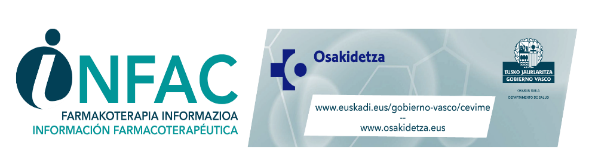 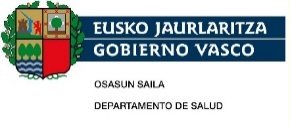 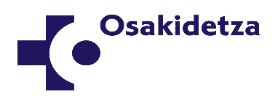 SARRERA (II)
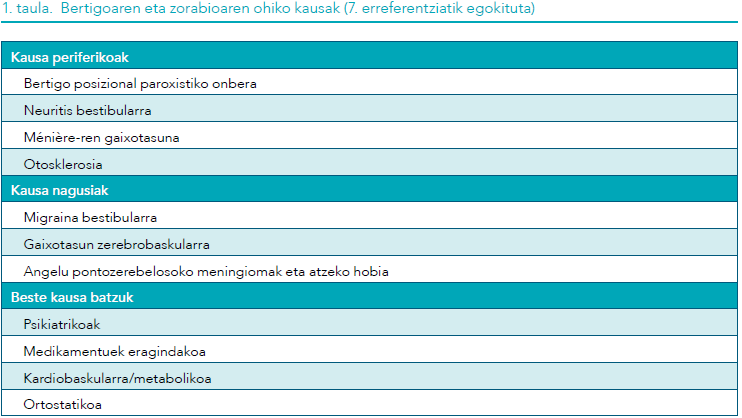 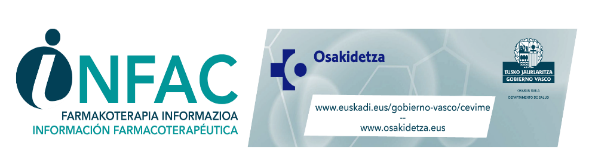 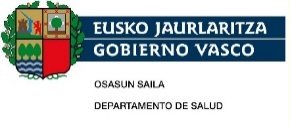 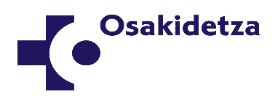 ZORABIOA ETA BERTIGOA: EBALUAZIOA ETA KAUSAK (I)
Zorabioaren sailkapen tradizionala: sintomen arabera (bertigoa, presinkopea, desoreka eta zorabio zehaztugabea); ez da oso erabilgarria praktika klinikoan


Paradigma diagnostiko berria: TiTrate (Timing, Triggers and targeted examination), iktusaren zantzuak edo beste kausa mediko batzuk baztertu ondoren;  oinarritzen da:
	- gertakariaren denbora-profila (timing): hasiera, iraupena eta bilakaera
	- eragileak (triggers): hori eragiten duten ekintzak, mugimenduak edo egoerak
	- miaketa fisikoa (targeted examination): diagnostiko probablea baieztatzen laguntzen duena
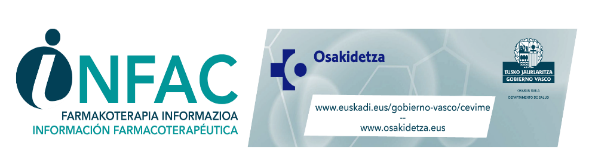 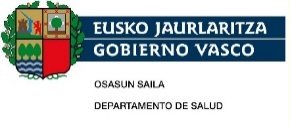 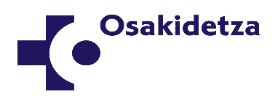 ZORABIOA ETA BERTIGOA: EBALUAZIOA ETA KAUSAK (II)
Bertigoa: zorabio mota. Subjektuaren beraren edo inguruaren higidura-sentsazio faltsua, normalean birakakoa eta, askotan, sintoma begetatiboekin batera. Sintoma bat da, ez diagnostiko bat

Sistema bestibularraren zati periferikoari (barne-belarria eta VIII. nerbio kraniala) eragiten zaiolako edo erasan zentralagatik (garuneko enborra, bideak eta zerebeloa) gertatzen da 

HINTS protokoloa: Garrantzitsua da bereiztea
jatorri zentrala, premiazko tratamendua eskatzen du, 
jatorri periferikoa, onbera izan ohi da
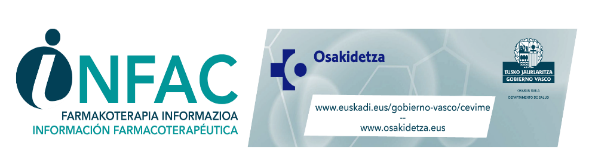 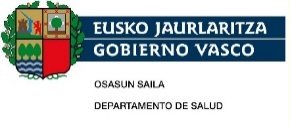 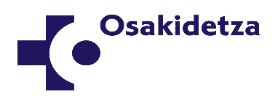 ZORABIOA ETA BERTIGOA: EBALUAZIOA ETA KAUSAK (IV)
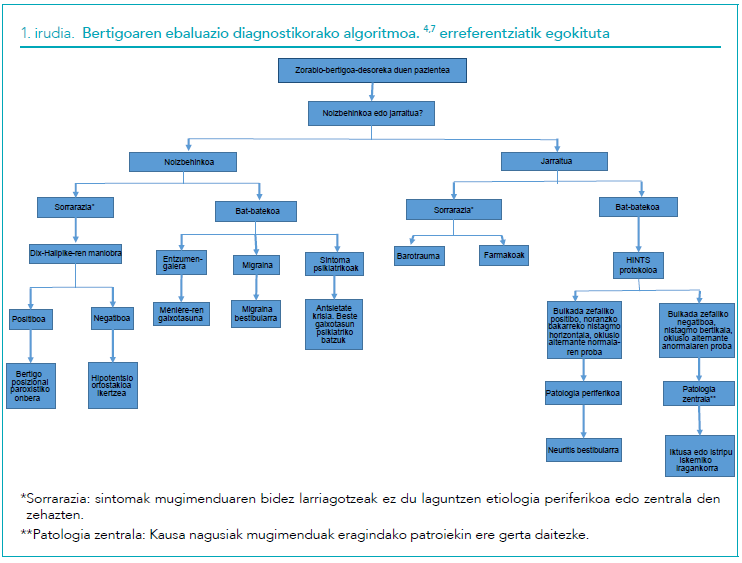 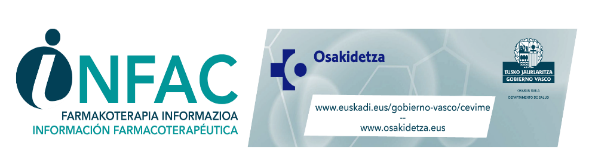 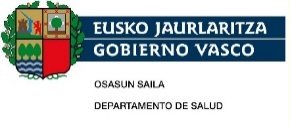 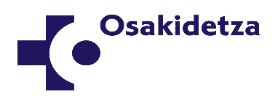 ZORABIOA ETA BERTIGOA: EBALUAZIOA ETA KAUSAK (IV)
Medikamentuak eta toxikoak: zorabioen kausa nahiko ohikoak dira (orekaren zentzua aldatzen dute)

Mekanismo eragilea:
-   Zuzeneko ototoxikotasuna: aminoglukosidoak…
Ondorio kardiakoak: hipotentsoreak edo proarritmikoak
Efectu antikolinergiko zentralak
Zuzeneko toxikotasua zerebeloan: antiepileptikoak, benzodiazepinoinak…
Efektu hipogluzemiatzailea

Polifarmazia (5 medikamentu edo gehiago erabiltzea) arriskua areagotzearekin lotzen da

Adineko pazienteak: bereziki jasan ditzakete medikazioaren kontrako ondorioak → medikazioa berrikustea funtsezkoa da zorabioa duen adineko pazientea maneiatzeko
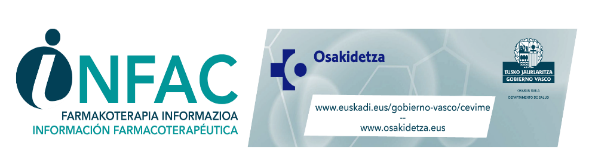 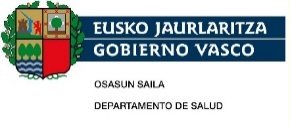 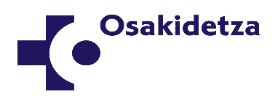 ZORABIOA ETA BERTIGOA: EBALUAZIOA ETA KAUSAK (V)
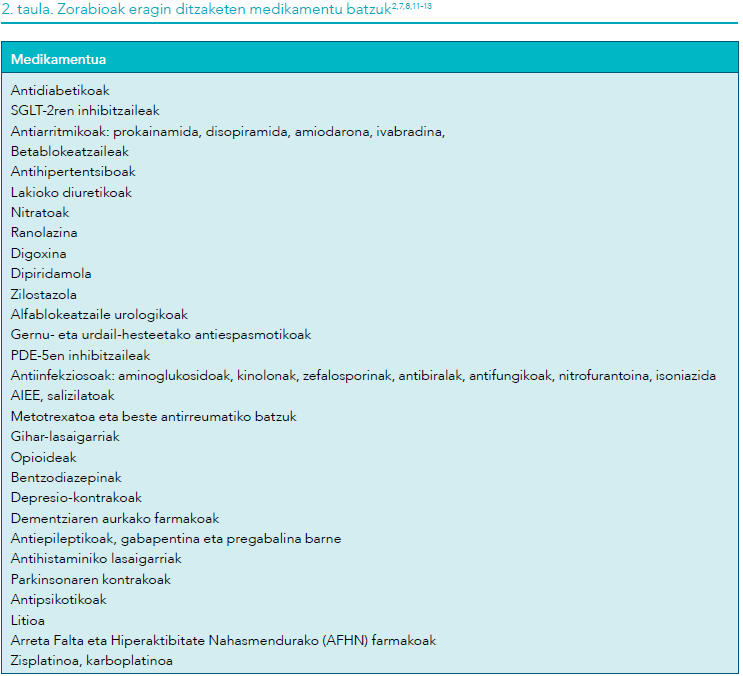 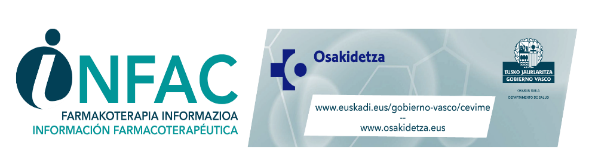 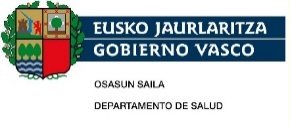 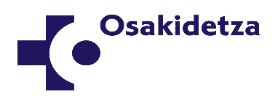 BERTIGO PERIFERIKOAREN TRATAMENDUA
Helburua: bertigoa kentzea, lotutako sintoma neurobegetatiboak gutxitzea eta konpentsazio bestibularra hobetzea

Hiru kategoriak:
Tratamendu farmakologiko sintomatiko akutua
Azpiko kausari zuzendutako tratamendu espezifikoa
Errehabilitazio bestibularra

Pazienteei eta senideei gomendio orokorrak:
-  Jarduerak egoera klinikora egokitzea, sedentarismoa, estresa eta bat-bateko posizio-aldaketak sahiestuz

Arrisku-egoerak saihestea (makineria arriskutsua erabiltzea, gidatzea…)

Erorikoak izateko arriskuaren berri ematea, batez ere adinekoen kasuan, eta saihesteko neurriak gomendatzea (oztopoak kentzea etxean, argiztapen eta oinetako egokiak…)
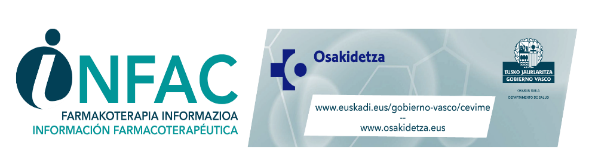 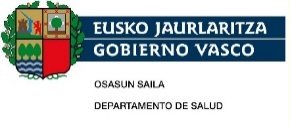 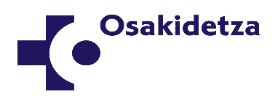 A. Tratamendu farmakologiko sintomatiko akutua (I)
Sintoma bestibularrak arintzeko eta/edo bertigoarekin lotutako goragaleak eta gorakoak murrizteko:
antihistaminikoak
benzodiazepinak (BZD)
antiemetikoak

Bertigo-gertakari akutuetan gomendatutak (ordu edo egun gutxi).  Ez daude gomendatuta errutinaz erabiltzea oso gertakari laburretan (BPPO) ez dago-eta frogatuta eraginkorrak direnik eta partikulak birkokatzeko maniobrek eraginkortasun handiagoa baitute 

Erantzuna dosi-mendekoa da

Administrazioa  ahotik da (parenteraletik goragaleak eta gorakoak oso biziak direnean)

Sintoma-tratamendua ahalik eta lasterren eten behar da sintoma bizienak eta gorakoak amaitu ondoren (1-3 egun) konpentsazio zentral bestibularrarekin interferentziarik ez izateko
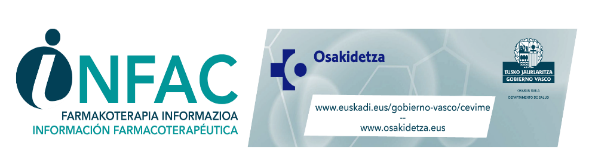 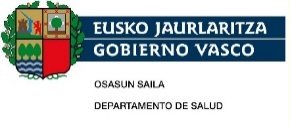 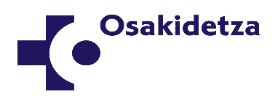 A. Tratamendu farmakologiko sintomatiko akutua (II)
Lehen mailako tratamendua: Lehen belaunaldiko antihistaminikoak (dimenhidrinatoa, difenhidramina)
eraginkorragoak dira BZD baino bertigo akutua arintzeko lehen dosia eman eta bi ordura

Benzodiazepinak: ez dago indikazio argirik bertigo akutuan. Alternatiba izan daitezke antihistaminikoak eraginkorrak ez direnean edo lotutako antsietatea tratatzeko

Zinarizina y flunarizina: kaltzioaren kanalen antagonistak histaminaren aurkako efektuarekin 

Antiemetikoak: Bertigoarekin batera gorakoak daudenean
metoklopramida- gehienez 5 egun. AEMPSaren alerta: arrisku neurologiko eta kardiobaskularrak
ondansetron (ahoan sakabanatzeko)- “off label” erabilera

Sulpirida: Efektu antidopaminergikoa duen benzamida. Ez dago eskuragarri beste herrialde batzuetan. Informazio gutxi terapeutikan duen lekuari buruz. Gomendatuta antihistaminikoei erantzuna ez badago
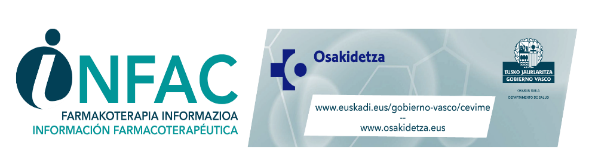 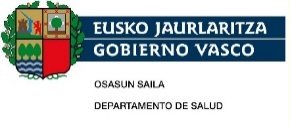 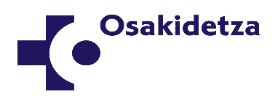 A.Tratamendu farmakologiko sintomatiko akutua (III)
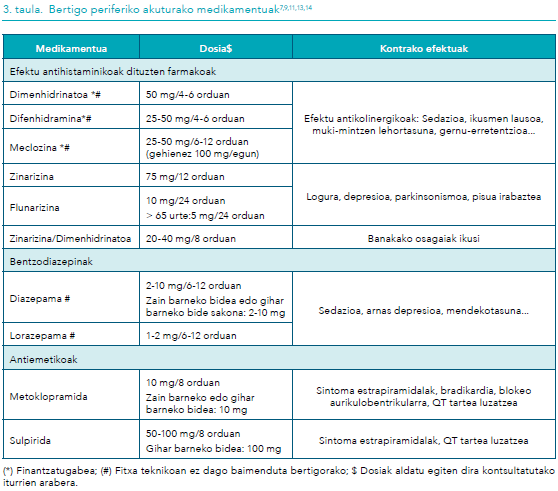 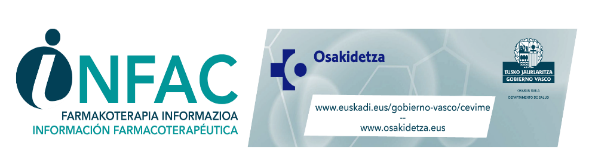 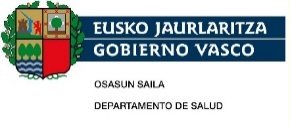 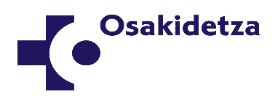 B. Azpiko kausari zuzendutako tratamendu espezifikoa (I)
Bertigo posizional paroxistiko onbera (BPPO) 

Gertakari laburrak (minuto bat baino gutxiago), errepikakorrak, ez dute lotutako entzumen-arazorik eta buruaren posizioaren aldaketek eragiten dituzte. Otokoniak barne-belarriko kanal erdizirkularren barruan desplazatzean sortutakoak

Bertigoaren kausarik ohikoenetako bat

Tratamendua: partikulak birkokatzeko maniobrak
	- Epley-ren maniobra eta Semont-en maniobra: atzeko kanaleko BPPO (% 90-95 kasuak konpontzen dira 1-3 		  maniobra eginez)
	- Lempert-en maniobra: kanal horizontaleko BPPO
Ohitze-ariketak, adib. Brandt-Daroff, pazienteak berak egindakoak: atzeko kanaleko BPPOan, partikulak birkokatzeko maniobrek huts egin dutenean
Tratamendu farmakologikoa ez da erabilgarria BPPOan
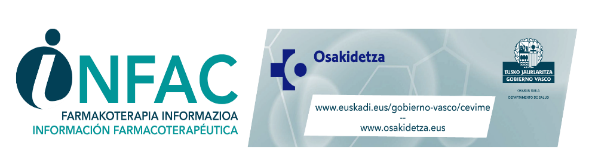 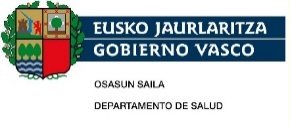 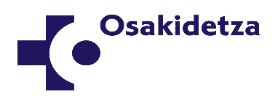 B. Azpiko kausari zuzendutako tratamendu espezifikoa (II)
2. Neuritis bestibularra

Bertigoaren bigarren kausarik ohikoena. Uste da VIII. nerbio kranialaren zati bestibularraren inflamazio biralaren edo posbiralaren ondorio dela

Bertigoko gertakari akutua goragalea, gorakoak eta ibiltzeko ezegonkortasunarekin. 1-6 egun irauten du; ondoren, hondar-ezegonkortasuneko bolada bat dator. Kroniko bihur daiteke

Fase akutuan: tratamendu sintomatikoa (ikusi A atala)

Tratamendu espezifikoa:
Kortikoideak: ebidentziak ez du babesten ohiko erabilera. Emaitza kontrajarriak. Egile batzuek gomendatzen dute kontraindikaziorik ez duten pazienteetan erabiltzea. Zentzuzkoa izan liteke goiz hasitako kortikoide bidezko tratamendu labur bat (sintomatologia hasi eta 24-72 orduen barruan); adib., prednisona beheranzko pautan 10 egunez

Antibiralak: Ez dago ebidentziarik haren erabilera babesteko. Eraginkortasunik ez dutela uste da
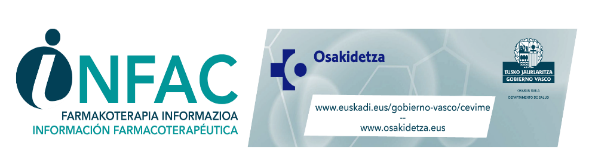 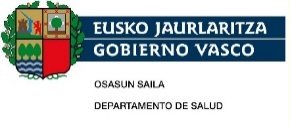 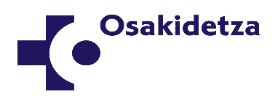 B. Azpiko kausari zuzendutako tratamendu espezifikoa (III)
3. Meniére-ren gaixotasuna (MG)

Kausa ez dago argi. Fluido endolinfatikoaren gehiegizko presioagatik dela uste da eta horrek disfuntzio-aldiak eragiten ditu barne belarrian

Bat-bateko bertigoko bi gertakari edo gehiago, 20 minututik 12 ordura bitartekoa, alde bakarreko hipoakusia, akufenoak eta osotasun otikoarekin. Askotan, atsedena eskatzen da

Maiztasuna, oso aldakorra; bilakaera, goraberatsua eta aurreikusiezina (berez edo tratamenduarekin gutxitu daiteke eta berriro agertu)

Tratamenduaren helburua: bertigoen intentsitatea eta maiztasuna prebenitzea edo murriztea, entzumen-galera, akufenoak eta osotasun otikoa arintzea edo prebenitzea eta bizi-kalitatea hobetzea 

Pazienteen heziketa garrantzitsua da: bilakaera naturala, sintomen kontrola, tratamendu-aukerak eta erantzunaren igurikimenak

Lehen mailakoa: aldaketak dietan eta bizi-estiloan (gatzaren kontsumoa murriztea, alkohola eta kafeina mugatzea, eragileekiko esposizioa sahiestea edo minimizatzea eta balizko alergien tratamendua)
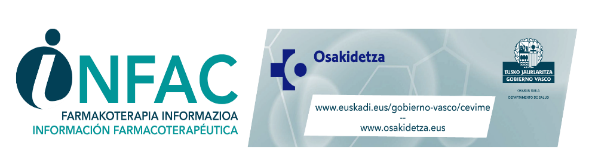 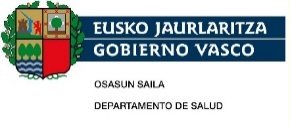 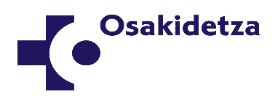 B. Azpiko kausari zuzendutako tratamendu espezifikoa (IV)
3. Meniére-ren gaixotasuna (jarraipena)

Tratamendu farmakologikoa: dietan eta bizi-estiloan aldaketak nahikoak ez badira

Aukerak (gomendio-maila ahula):  betahistina eta diuretikoak

Betahistina:  egile batzuek nahiago dute diuretikoen aurretik betahistina aukeratu, ondo toleratzen eta ez delako beharrezkoa kontrako efektuak monitorizatzea. Ohiko mantentze-dosia: 8-16 mg, egunean 3 aldiz

Diuretikoak: uste da sistema endolinfatikoaren oreka elektrolitikoa mantentzen eta endolinfaren birxurgapena areagotzen dutela. Erabilenak: tiazidikoak potasio-aurreztailedunak edo gabeak. Azetazolamida, 2. mailakoa

Betahistina + diuretiko elkartea: aukera bat da, sintomak monoterapiarekin kontrolatzen ez badira (ez daude azterlanik)
 
Tratamenduaren iraupena: ez ebidentzia argirik. Betahistina edo diuretikoekin erantzuna badago: 6 bat hilabetez jarrai daiteke eta gero eten (betahistina gradualki). Erantzunik ez: ahozko edo tinpano barneko kortikoideak
Tinpano barneko gentamizina: eraginkorragoa tinpano barneko kortikoideak baino. Erabilera mugatua ototoxikotasuna dela eta
Azken aukera: teknika kirurgikoak
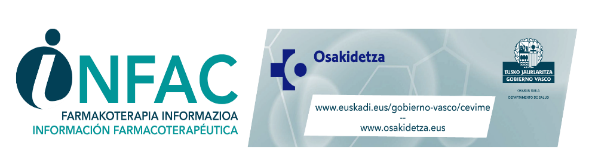 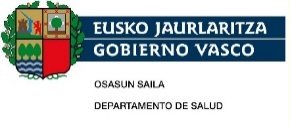 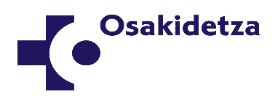 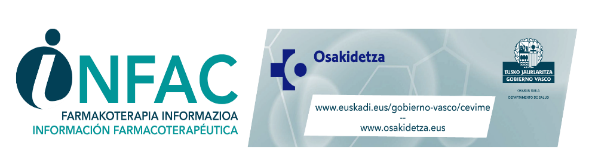 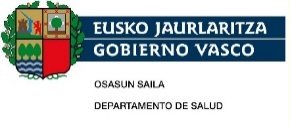 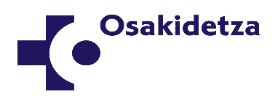 C. Errehabilitazio bestibularra
Errehabilitazio bestibularraren oinarri dira orientazio espazialaren eta orekaren alterazioak konpentzatzen edo zuzentzen dituzten mekanismoen garapena bultzatzea eta estimulatzea 
Fisioterapiako jarduera erraz, ariketa motorrak, begikoak eta bestibularrak biltzen ditu 
Cochrane BS: alde bakarreko disfuntzio bestibular periferikoaren tratamendu seguru eta eraginkorra 
Ez dago ebidentziarik errehabilitazio bestibularraren modu desberdinak bereizteko 
Sintomak hasi eta berehala hasi behar da (onura handiagorako aldia: lehen asteak-hilabete bat) 
Azterlan gehiago behar dira epe luzerako onurari buruz eta dakarren hobekuntzei buruz erorikoak gutxitzean eta ibilera hobetzean
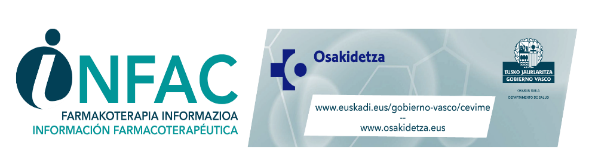 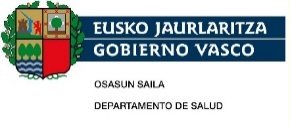 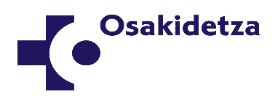 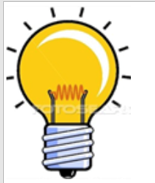 FUNTZESKO IDEAK
Garrantzitsua da bertigoaren (jatorri periferikoa nahiz zentrala izan) etiologiaren diagnostiko egokia egitea, gertakarien denborazko profilean, gertaera abiarazleetan eta miaketa fisiko egokian oinarrituta
Orekaren trastornoak dituzten pazienteen medikazioa berrikusi behar da, farmako asko izan baitaitezke eragileak edo agertzen lagundu baitezakete
BPPOn, aukerako tratamendua partikulak birkokatzeko maniobra da. Oro har, ez da gomendatzen farmakoak erabiltzea
Ezabatzaile bestibularren edo antiemetikoen bidezko tratamendua ahalik eta lasterren eten behar da (1-3 egun), konpentsazio-mekanismo zentraletan interferentziarik ez eragiteko
Zalantzazkoa da farmako espezifikoak (kortikoideak, betahistina, diuretikoak) erabiltzea bermatzen duen ebidentzia, eta, beraz, garrantzitsua da pazienteei informazioa ematea eta haien iritziak eta lehentasunak kontuan hartzea, bai eta aldian-aldian haien eraginkortasuna berriz ebaluatzea ere
Errehabilitazio bestibularra tratamendu segurua eta eraginkorra da; disfuntzio bestibularra duten eta ariketen programa egiteko gai diren paziente guztientzat gomendatzen da
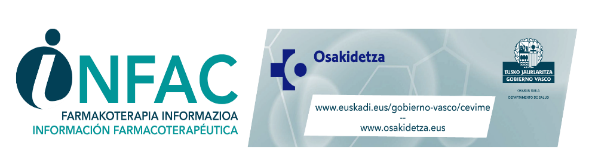 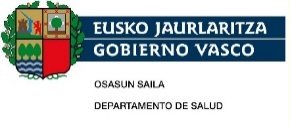 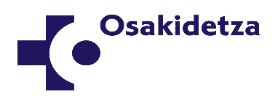 Bibliografia eta informazio gehiagorako…
31 Liburukia, 7 Zk 2023
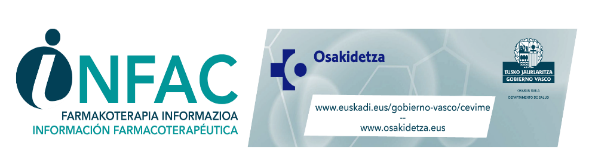 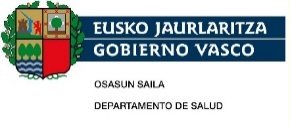 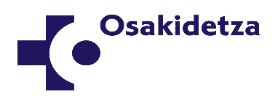